সবাই কে 
শুভেচ্ছা
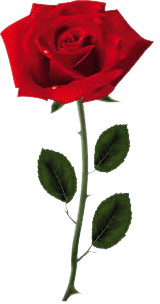 শিক্ষক পরিচিতি
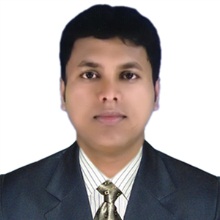 সাহাদাত হোসাইন
সহকারী শিক্ষক (কম্পিউটার)
পাথরঘাটা বালিকা উচ্চ বিদ্যালয়
ব্রিকফিল্ড রোড, পাথরঘাটা, চট্টগ্রাম।
মোবাইলঃ ০১৭১৫২৭৭৫০৮
ইমেইলঃ shahadatsnd@gmail.com
welq cwiwPwZ
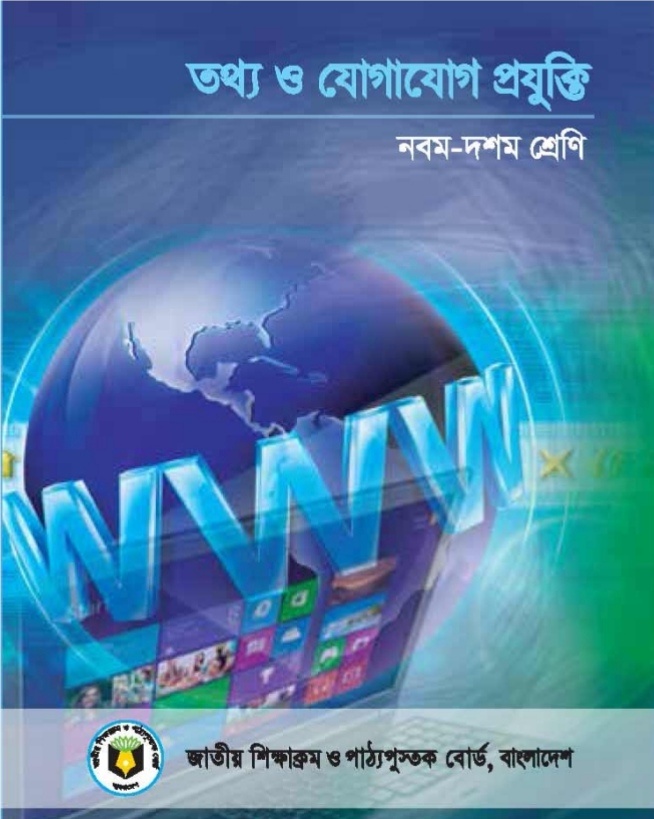 9g-10g †kÖwY
welqt
 Z_¨ I †hvMv‡hvM cÖhyw³|
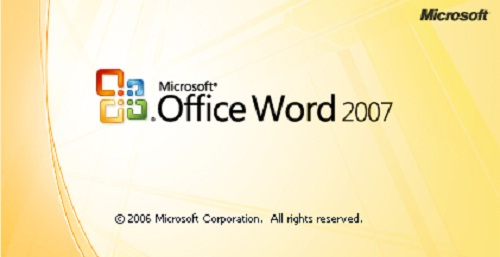 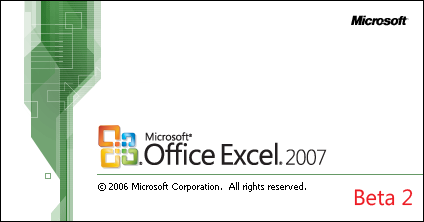 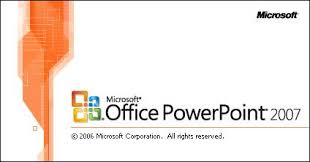 cvV wk‡ivbvg
cvIqvi c‡q›U †cÖvMÖvg †Lvjv Ges ¯øvBW ˆZwi Kiv
wkLb dj
‡cÖ‡R‡›Ukb mdUIq¨vi Kx Zv ej‡Z cvi‡e|
‡cÖ‡R‡›Ukb mdUIq¨v‡ii aviYv e¨vL¨v Ki‡Z cvi‡e|
‡cÖ‡R‡›Ukb mdUIq¨vi e¨env‡ii †KŠkj 	eY©bv Ki‡Z 	cvi‡e|
 ‡cÖ‡R‡›Ukb mdUIq¨vi Gi gva¨‡g GKwU †cÖ‡R‡›Ukb ˆZwi Ki‡Z cvi‡e|
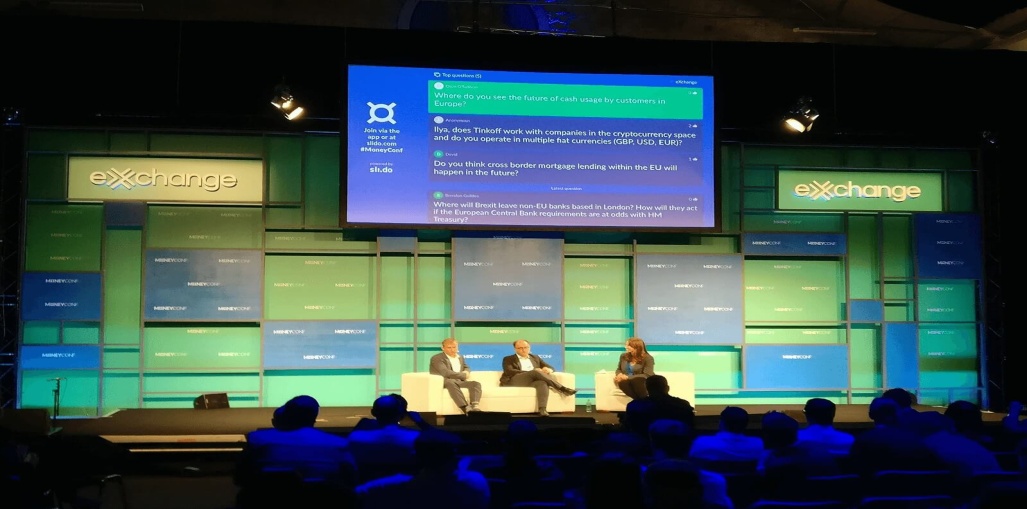 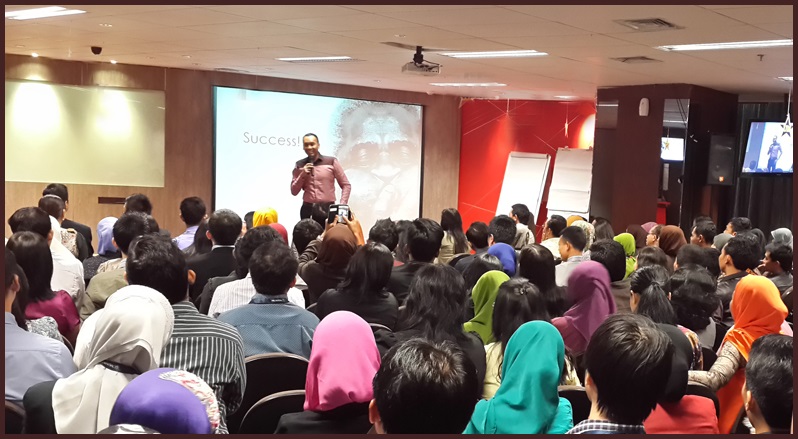 সভা, সেমিনা‡i কম্পিউটারের সাহvয্যে আকর্ষণীয় এবং কার্যকরভাবে তথ্য উপস্থাপন করার জন্য প্রধাণত প্রে‡জন্টেশন সফটওয়্যার ব্যবহার করা হয়।
ঠিক এমনই একটি জনপ্রিয় প্রেজেন্টেশন সফট্ওয়্যার হচ্ছে মাইক্রোসফট্ পাওয়ার পয়েন্টÓ|
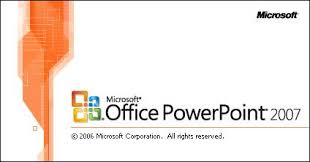 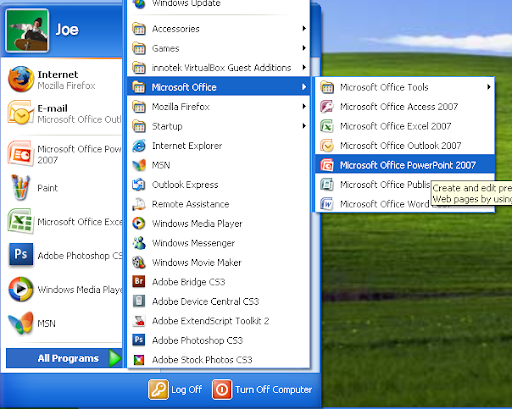 cvIqvi c‡q›U †cÖvMÖvg †Lvjv Rb¨-
 Start- G wK¬K Ki‡Z n‡e|
 All Program ‡_‡K Microsoft Office ‡gby‡Z Microsoft Office Power Point- wm‡j± Ki‡Z n‡e|
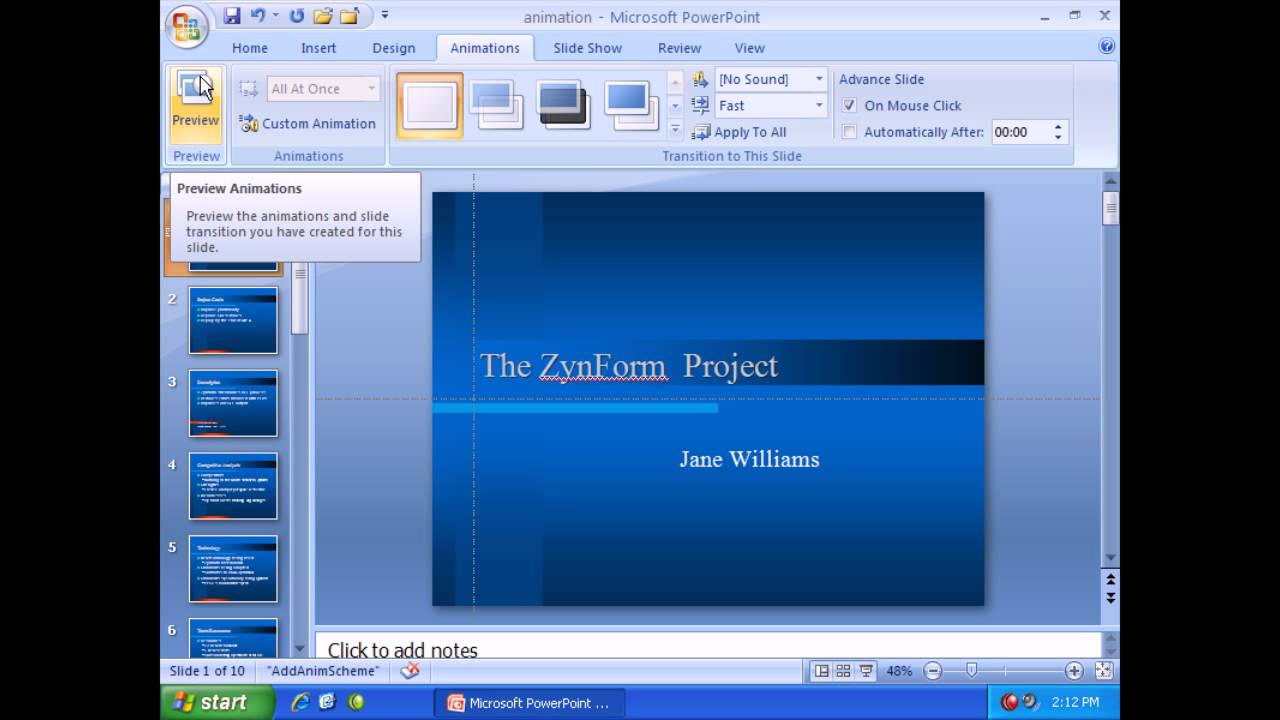 প্রেজেন্টেশনের এক একটি অংশকে স্লাইড (Slide) বলা হয়। মাইক্রোসফট ওয়ার্ড প্রোগ্রামে যেমন একটি ফাইলের মধ্যে অনকে পৃষ্ঠা থাকে, তেমনি একটি প্রেজেন্টেশনে একাধিক স্লাইড থাকে।
cwiKwíZfv‡e GKwU cvIqvi c‡q›U †cÖ‡R‡›Ukb ˆZix Kivi Rb¨ Lmov ˆZix K‡i wb‡Z nq| GB Lmov‡K ejv nq Slide Layout ।
1. File      Save (evi-evi) wbqg n‡jv cÖwZ 1 jvBb wj‡LB (ctrl+s)
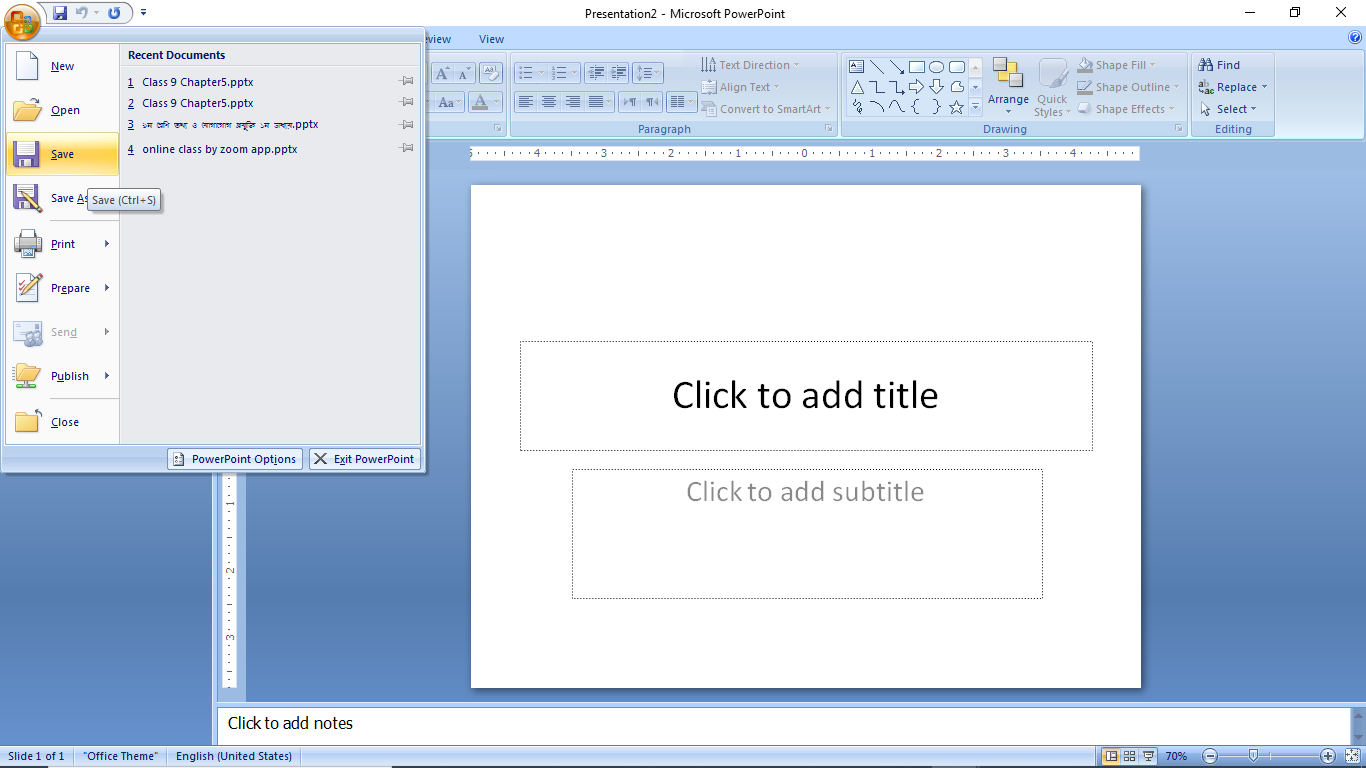 2. Home      Layout      Blank
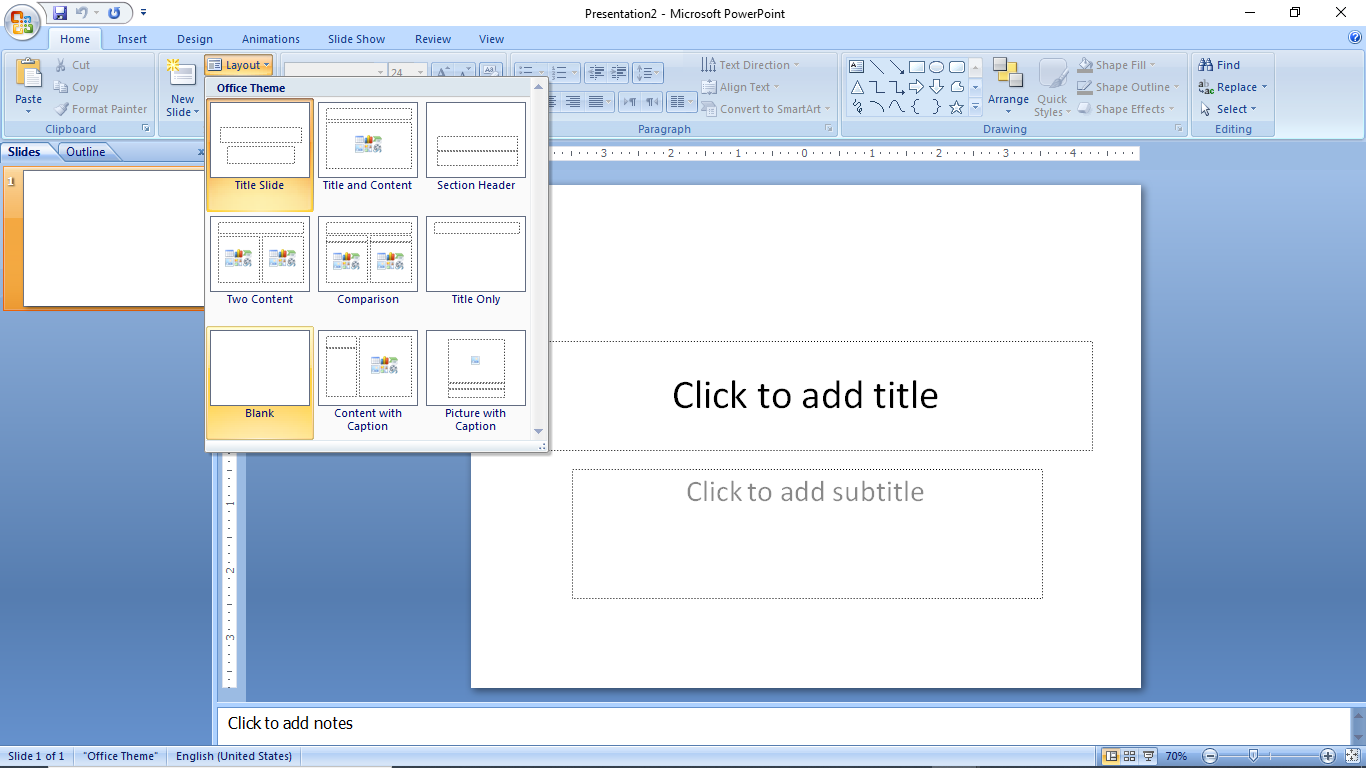 3. wjL‡Z n‡j Ñ(Text Box) wb‡Z n‡e|	
[Insert        Text Box       Drag] gvDm a‡i Uvb †`qv|
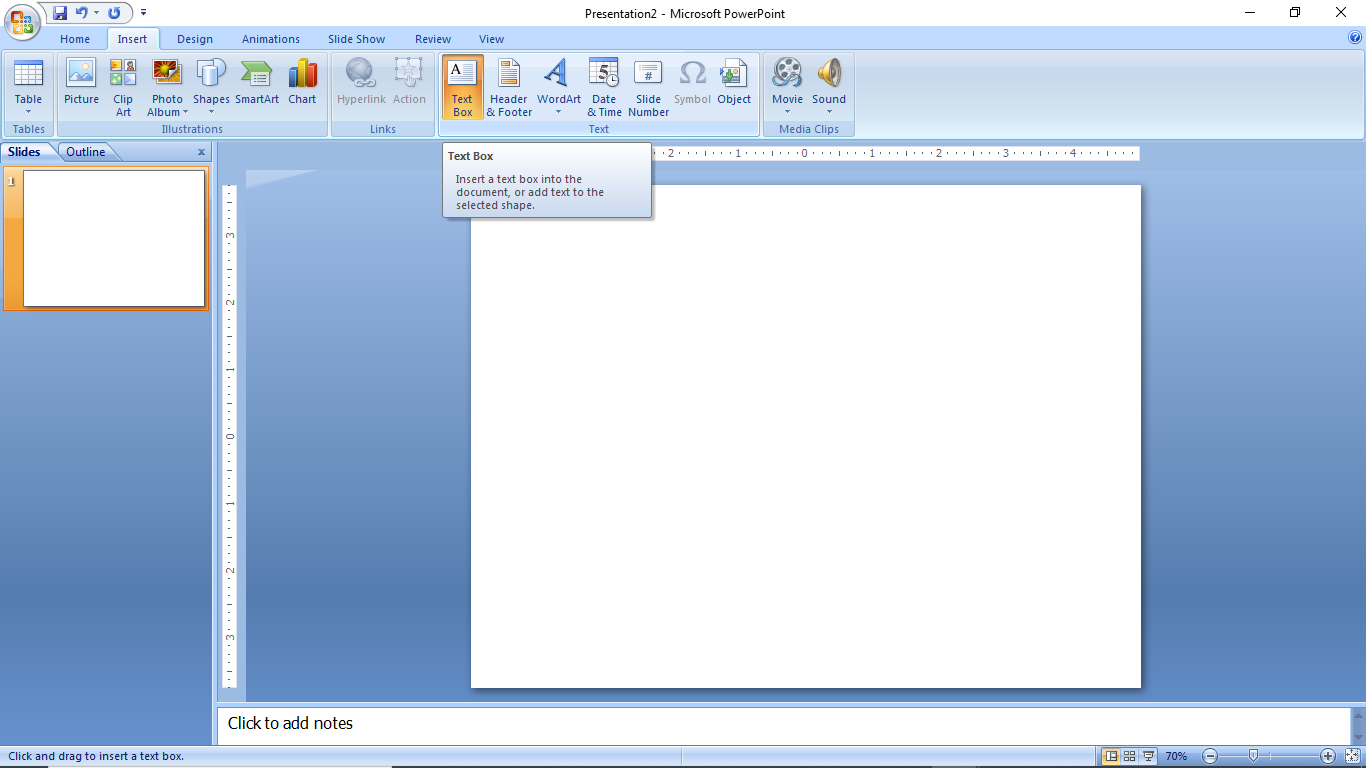 4. Slide evov‡bvi Rb¨ Ctrl+M 
A_ev, evgcv‡ki Slide wm‡j± K‡i; [Enter]
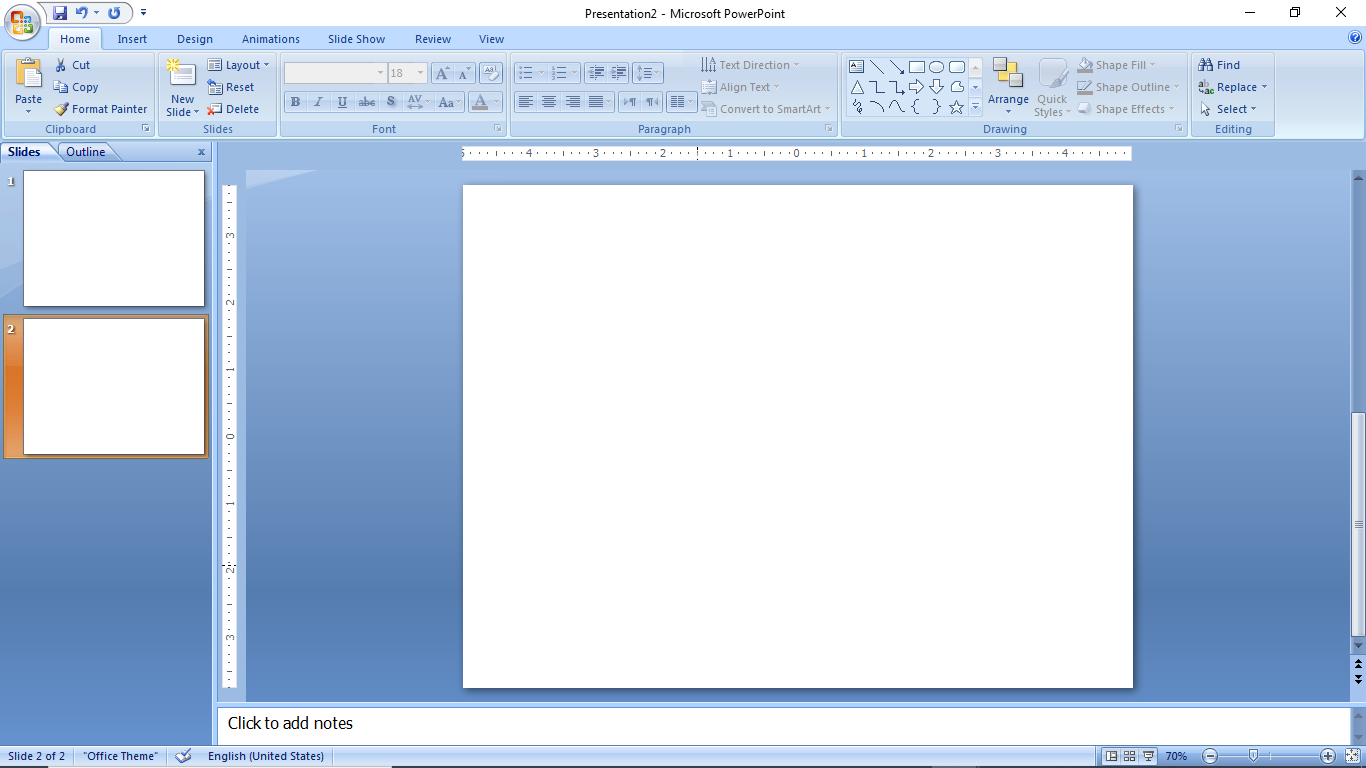 Ctrl+M
A_ev
Enter
5. Qwe/wfwWI ms‡hvRb Kivi Rb¨ [Insert]
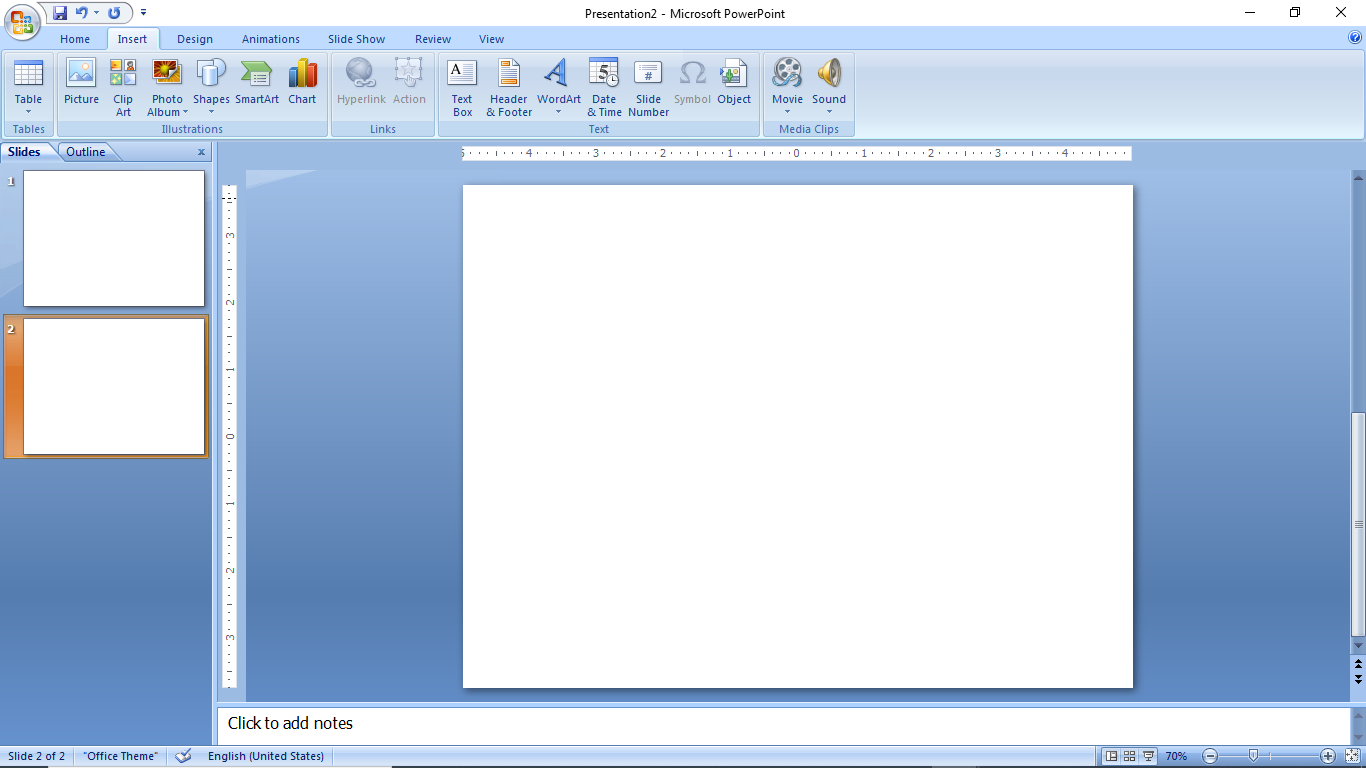 6. evsjv wjL‡Z n‡j Afª F12 A_ev weR‡qi Update fvm©b [Ctrl+Alt+V]
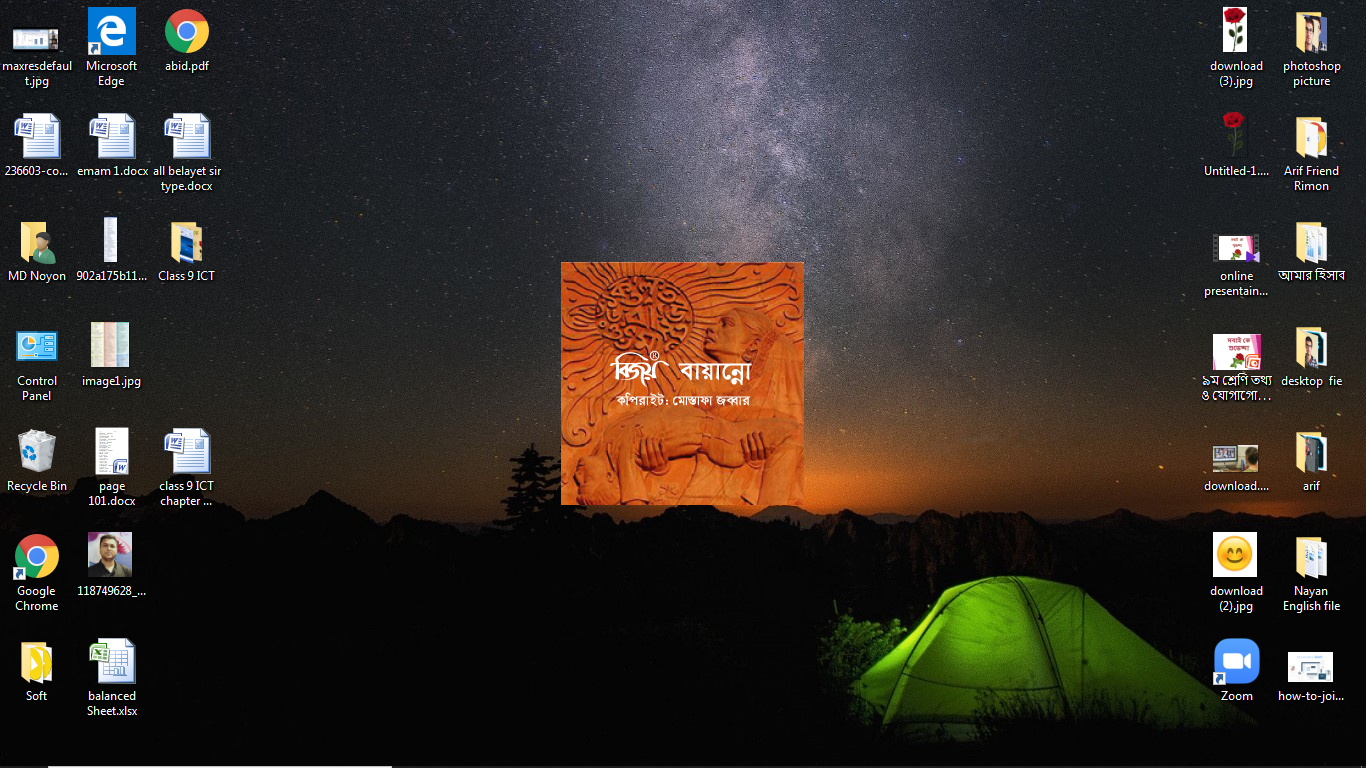 7. Design B”QvgZ|
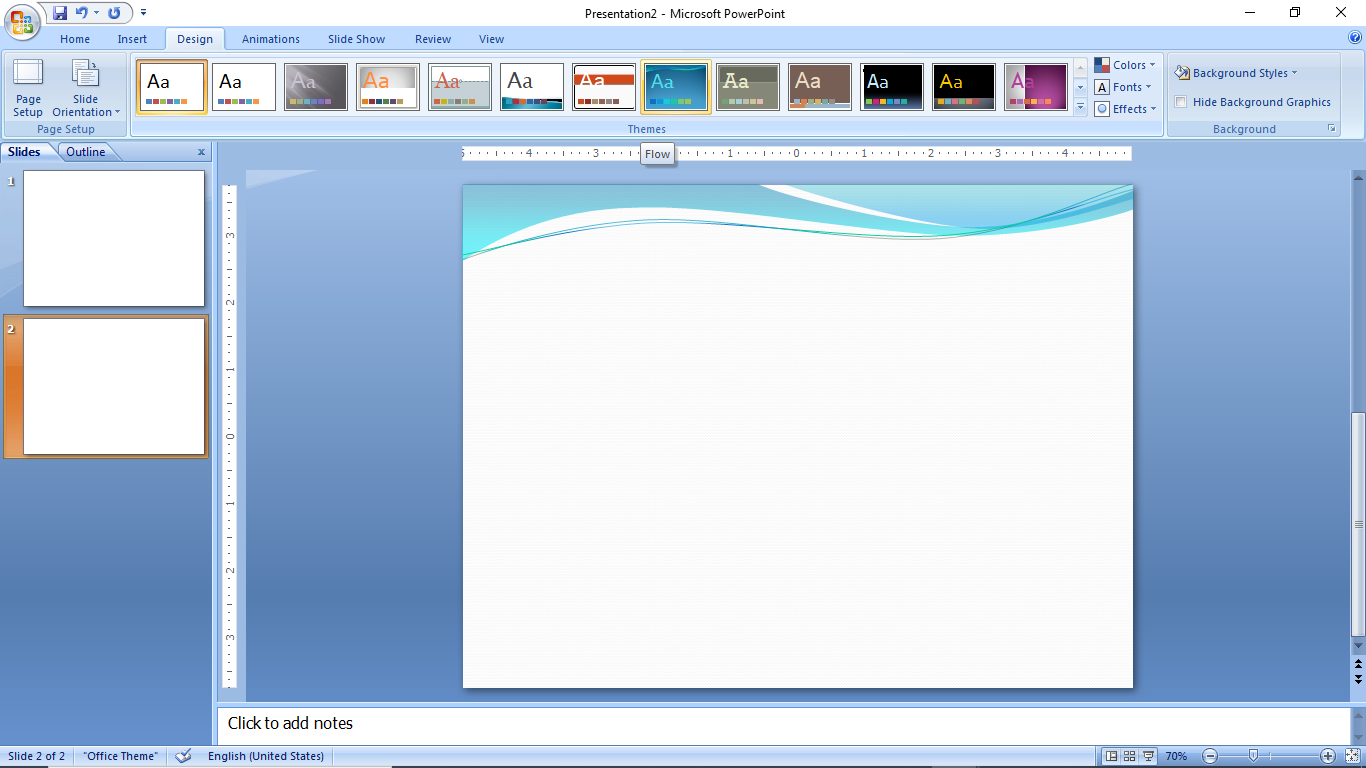 8. Animation cÖ‡qvRbgZ|
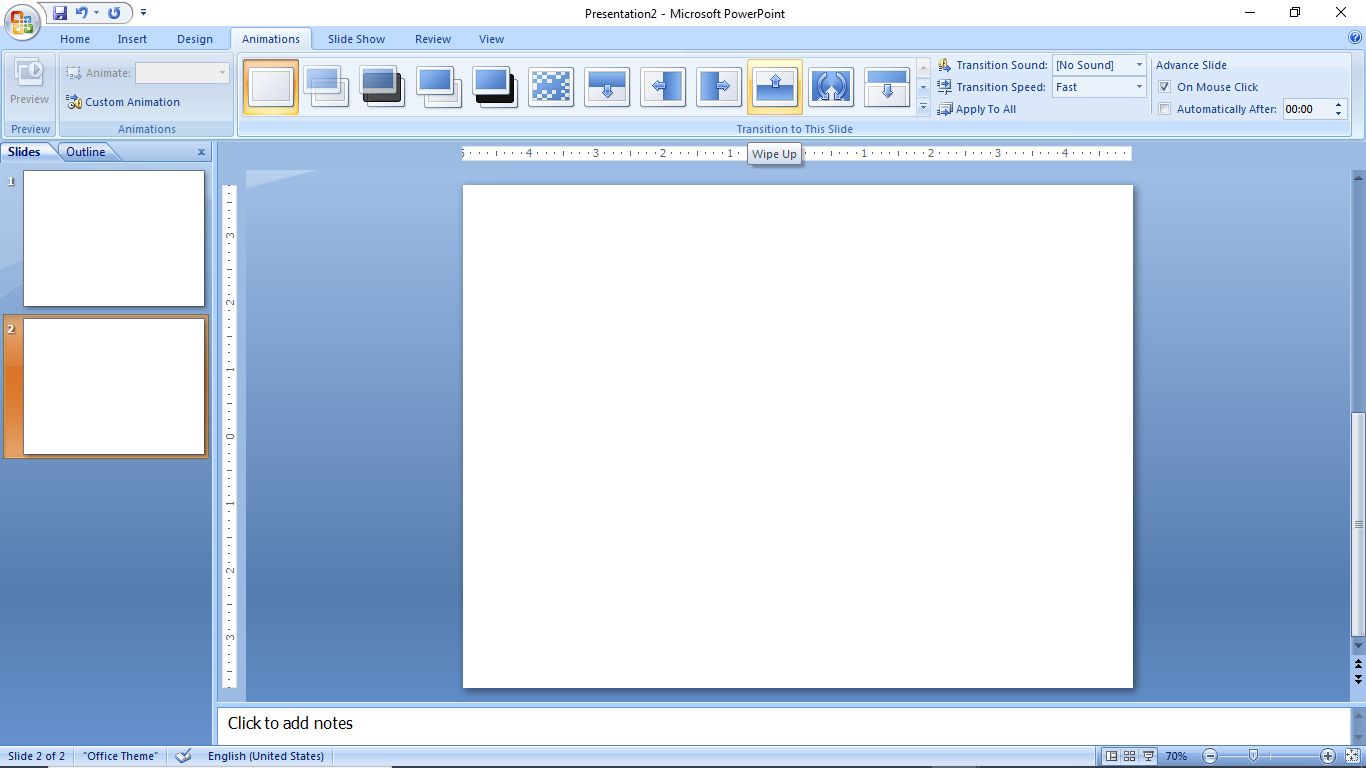 9. Slide Pvjy Kiv F5
10. Slide eÜ Kivi Rb¨ ESC
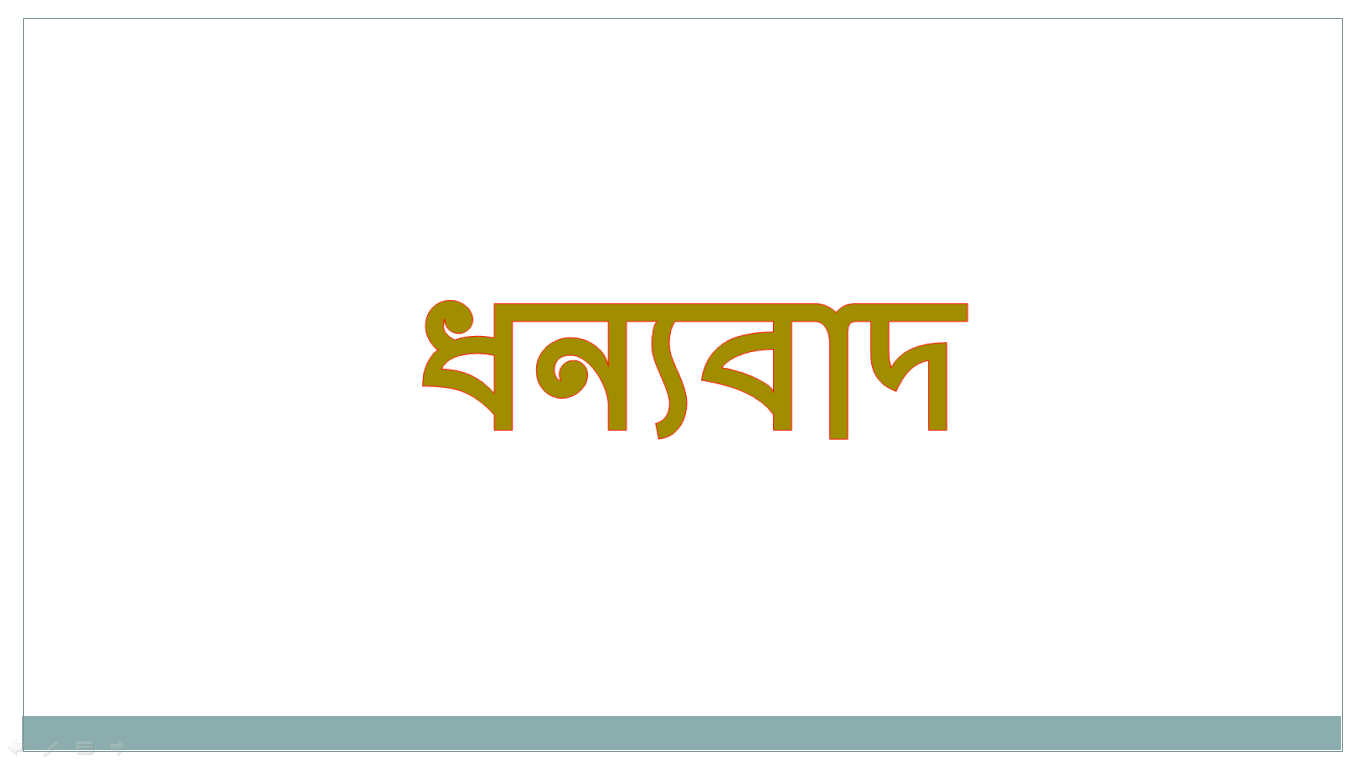 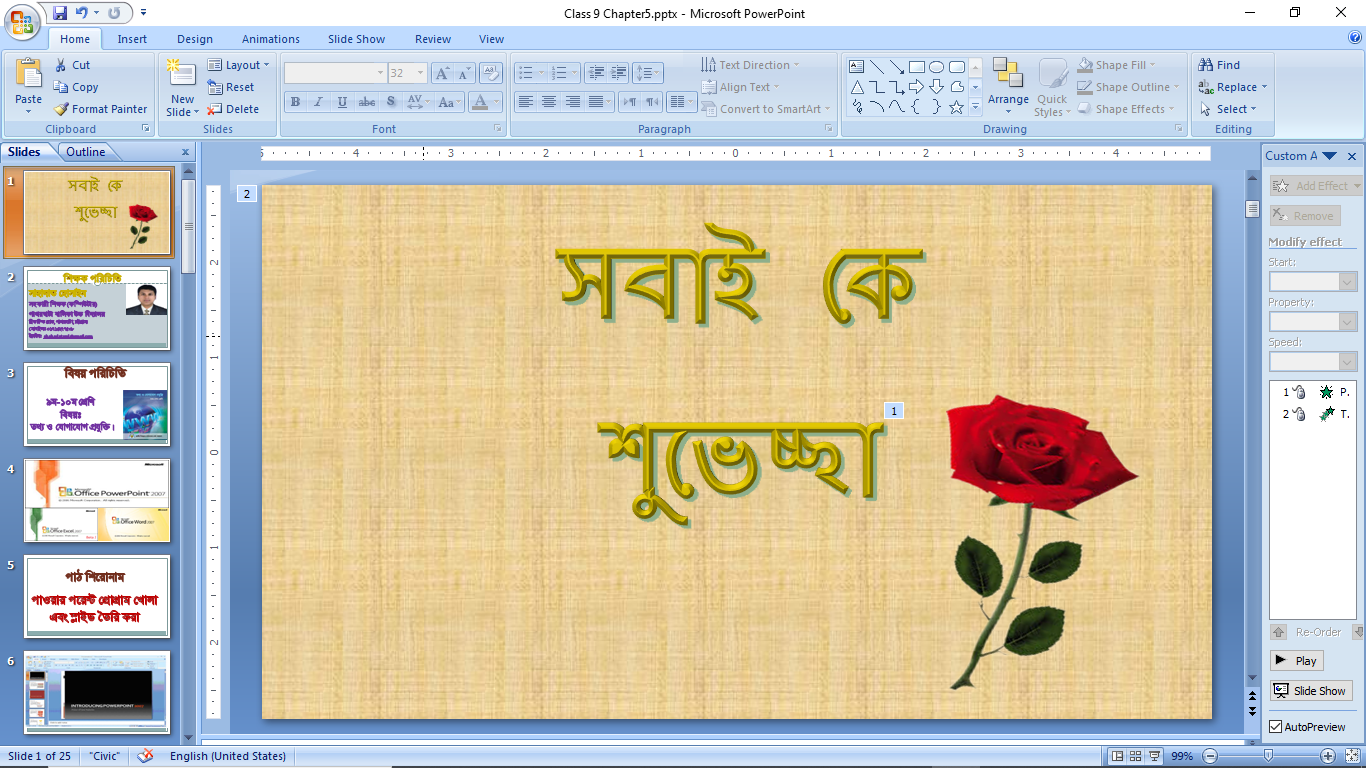 g~j¨vqb
gvwëwgwWqv KqwU cÖKvk gva¨‡gi mgš^‡q MwVZ?
	K. 1 			L. 2 			M. 3 			N. 4
2. †cÖ‡R‡›Uk‡bi GK GKwU Ask‡K Kx e‡j?
	K. Fill 			L. Slide 		M. Layout 		N. Handouts
3. cwiKwíZfv‡e GKwU cvIqvi c‡q‡›U †cÖ‡R‡›Ukb ˆZwi Kivi Rb¨ Lmov K‡i wb‡Z nq| GB Lmov‡K Kx e‡j?
	K. Slide 		L. Handouts 	M. Slide Layout		 N. Fonts
4. Qwe ms‡hvRb Gi Rb¨ †Kv_vq †h‡Z nq?
	K. Design 		L. Insert 		M. Review 			  N. View
5. Slide cÖ`k©‡bi Rb¨ †Kvb †evZv‡g Pvc w`‡Z nq?
	K. F5 			L. F7 			 M. F10 				  N. F12
evwoi KvR
‡cÖ‡R‡›Ukb mdU&Iqvi e¨envi K‡i wWwRUvj evsjv‡`k m¤ú‡K© 10wU ¯øvBW ‰Zwi Ki‡e|
ধন্যবাদ